Hur du använder appen för händelserapportering
1
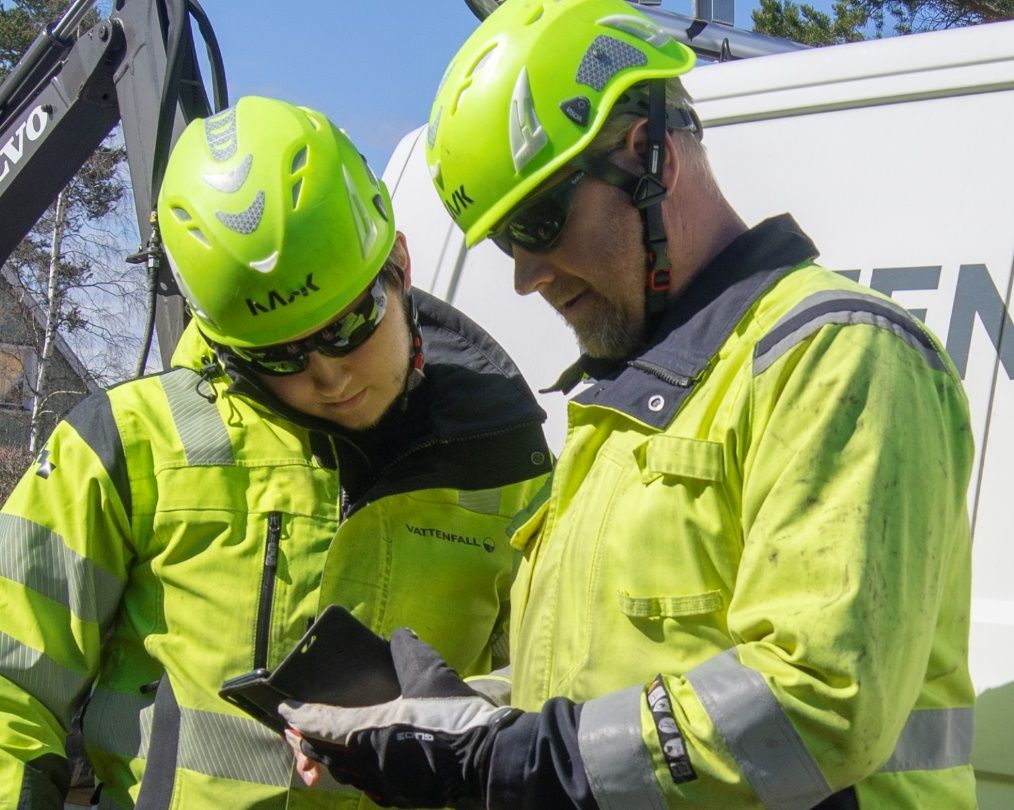 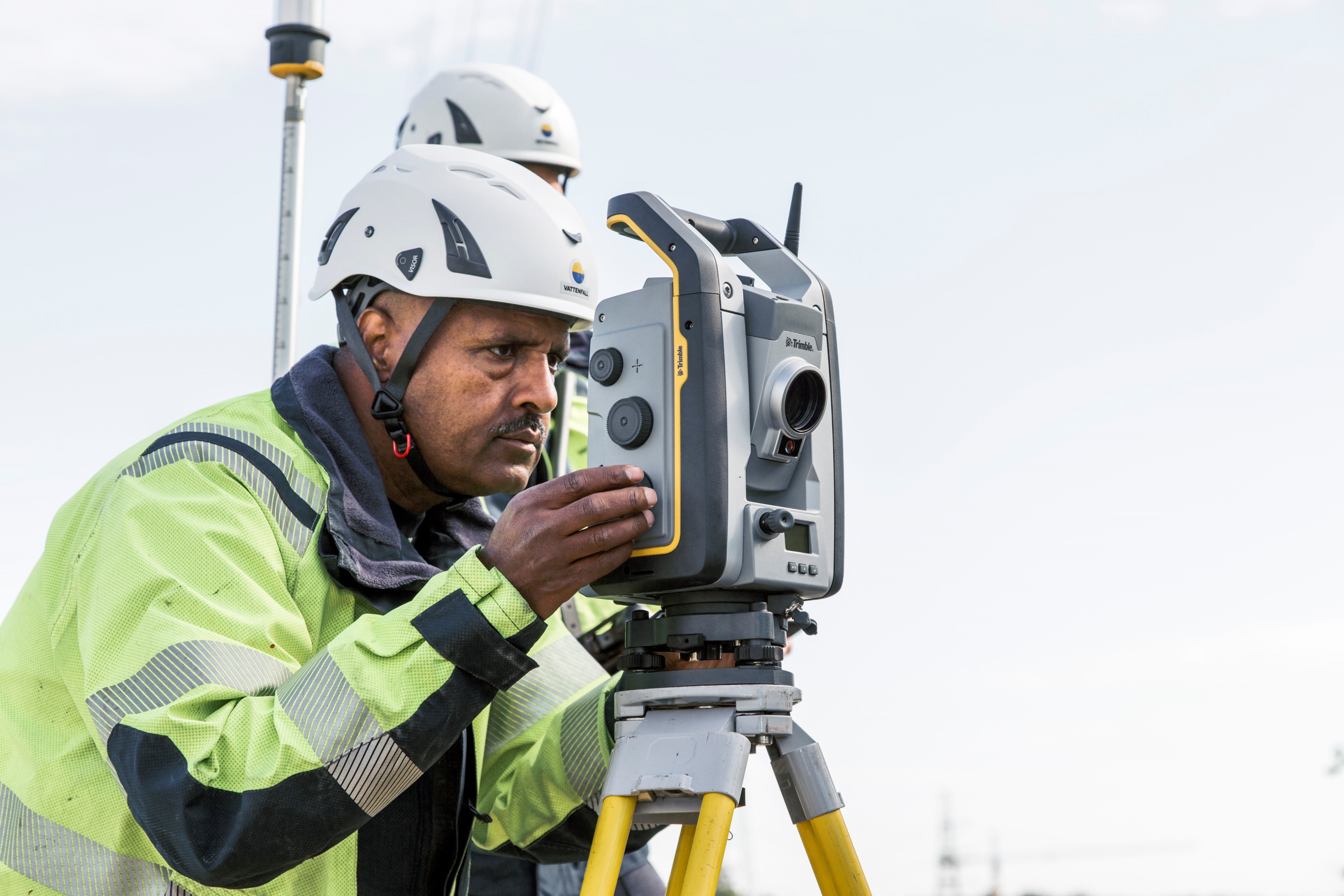 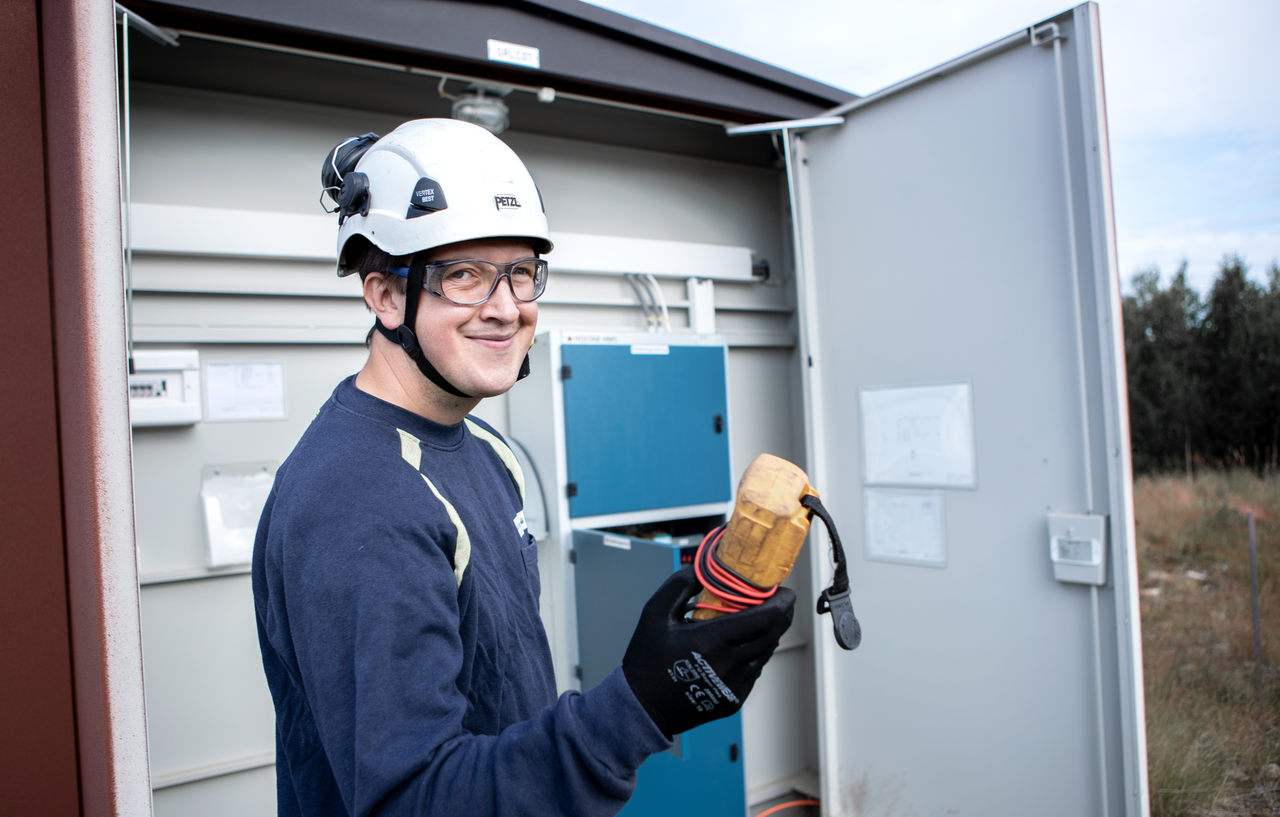 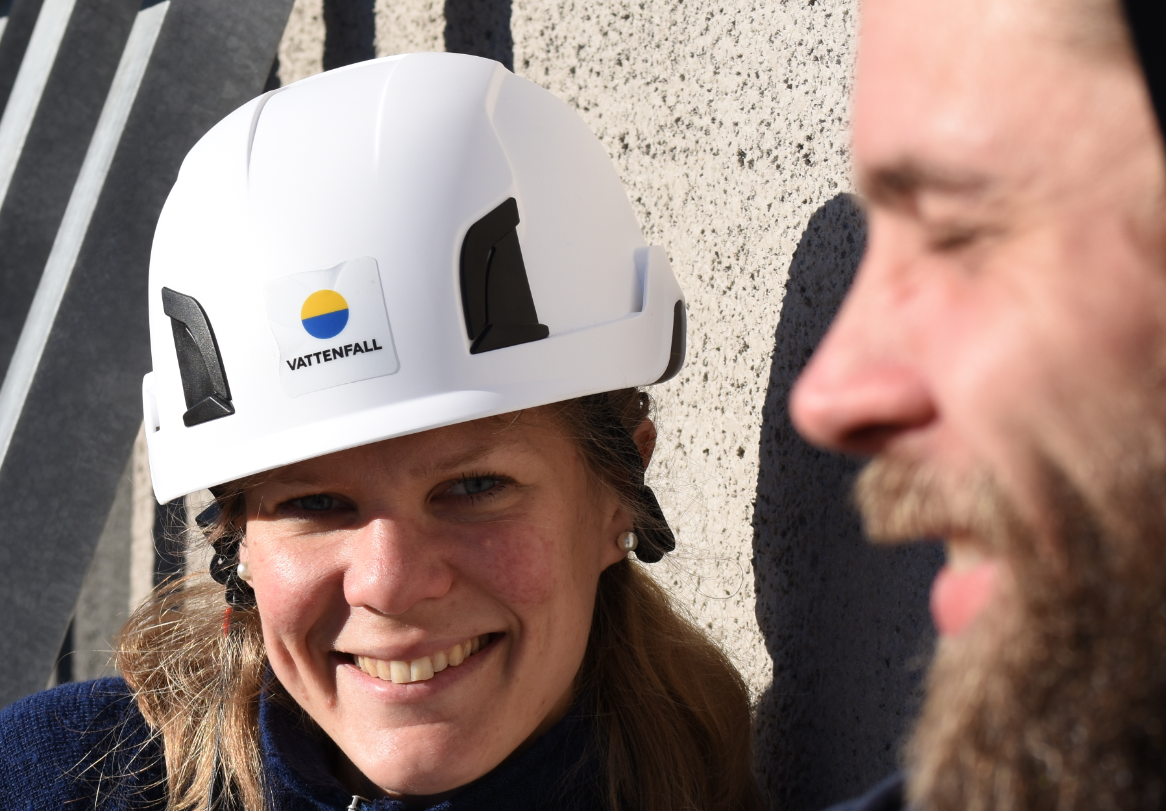 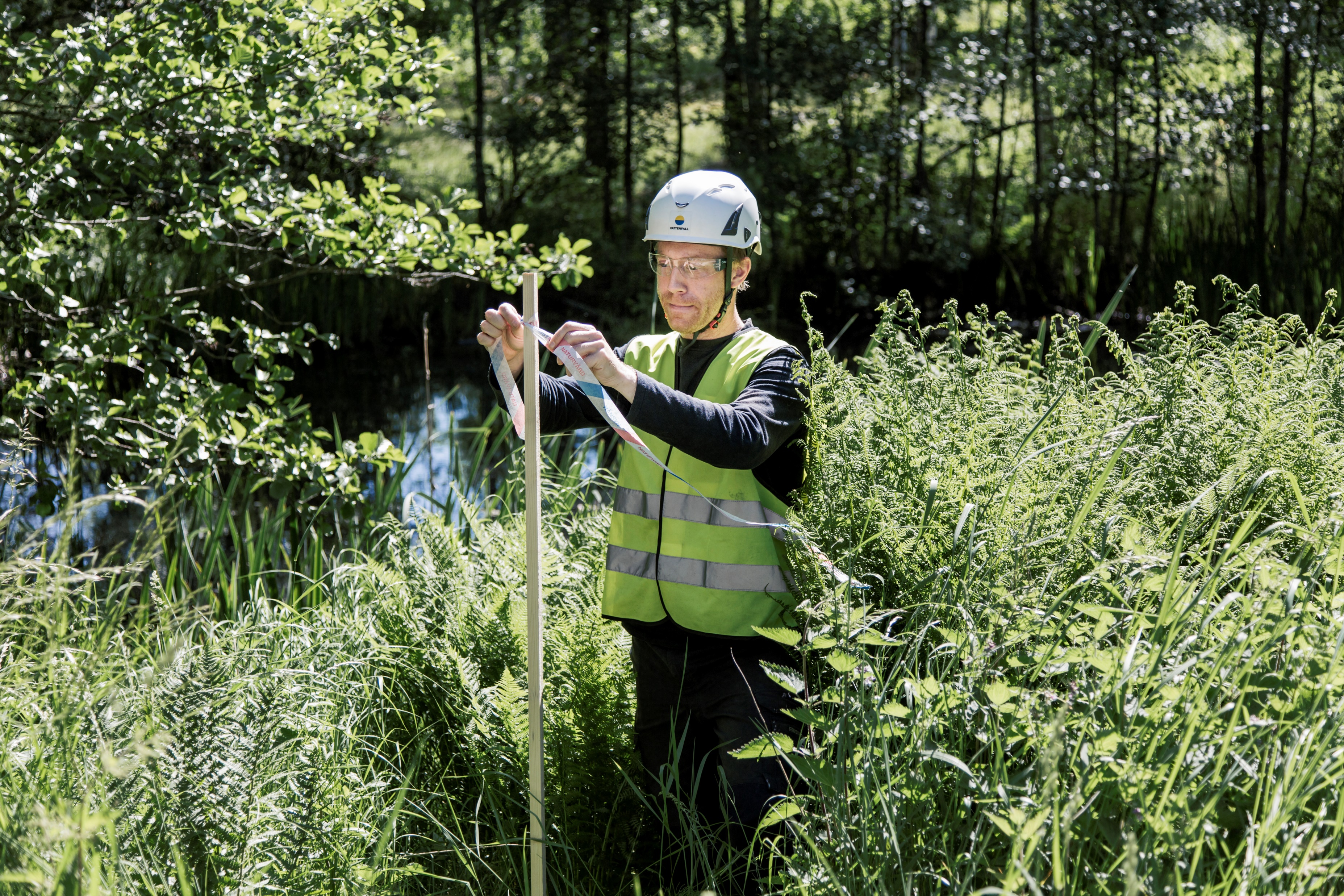 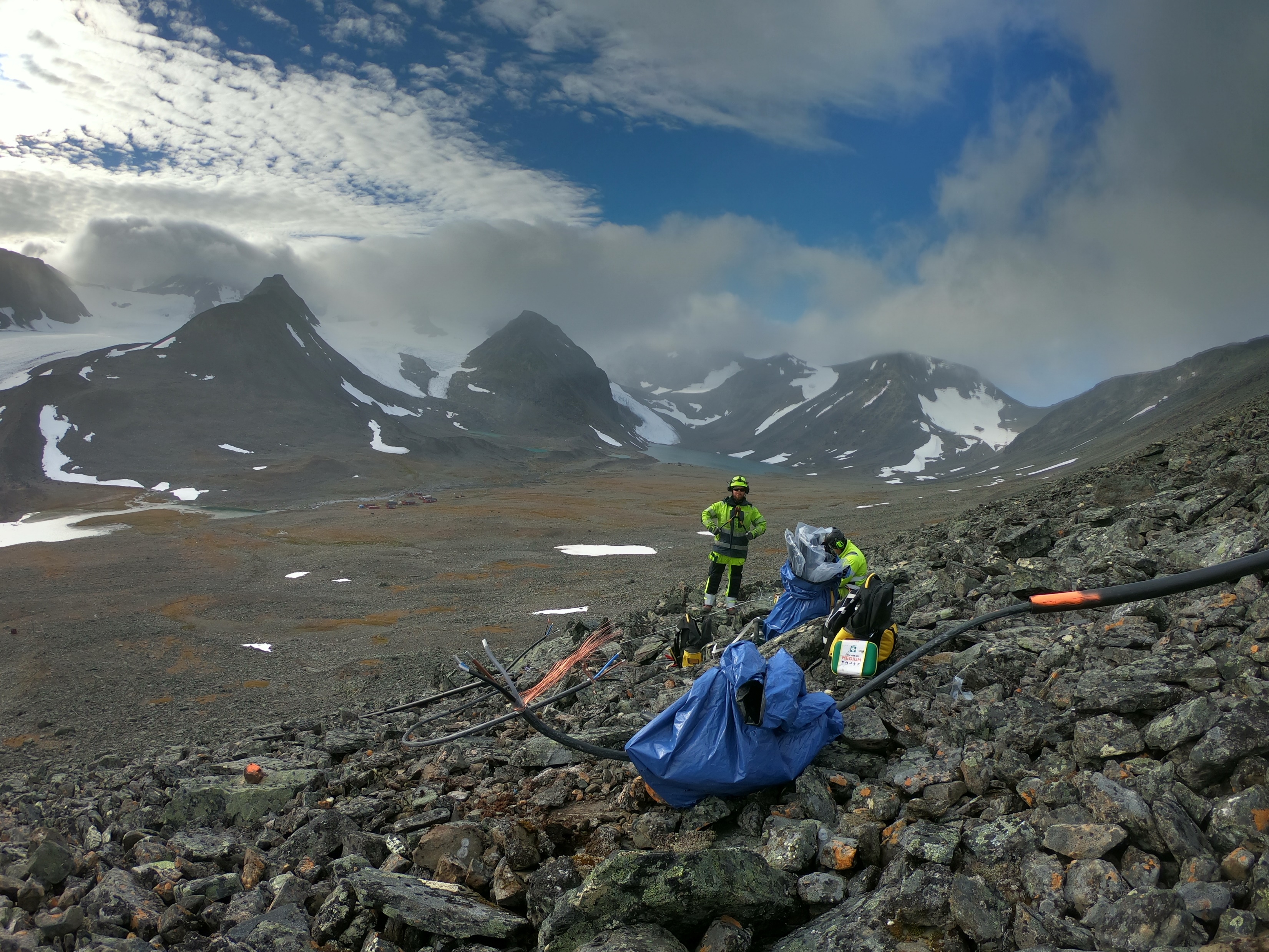 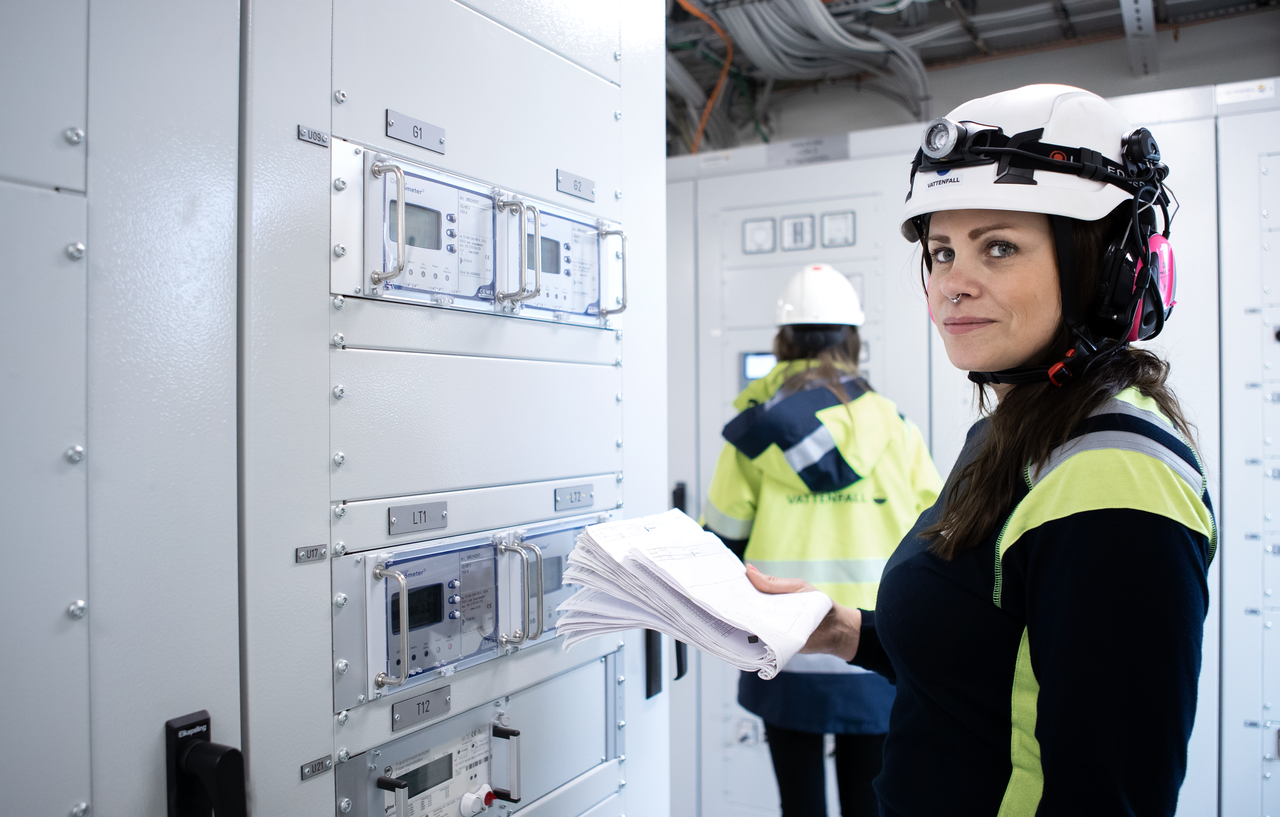 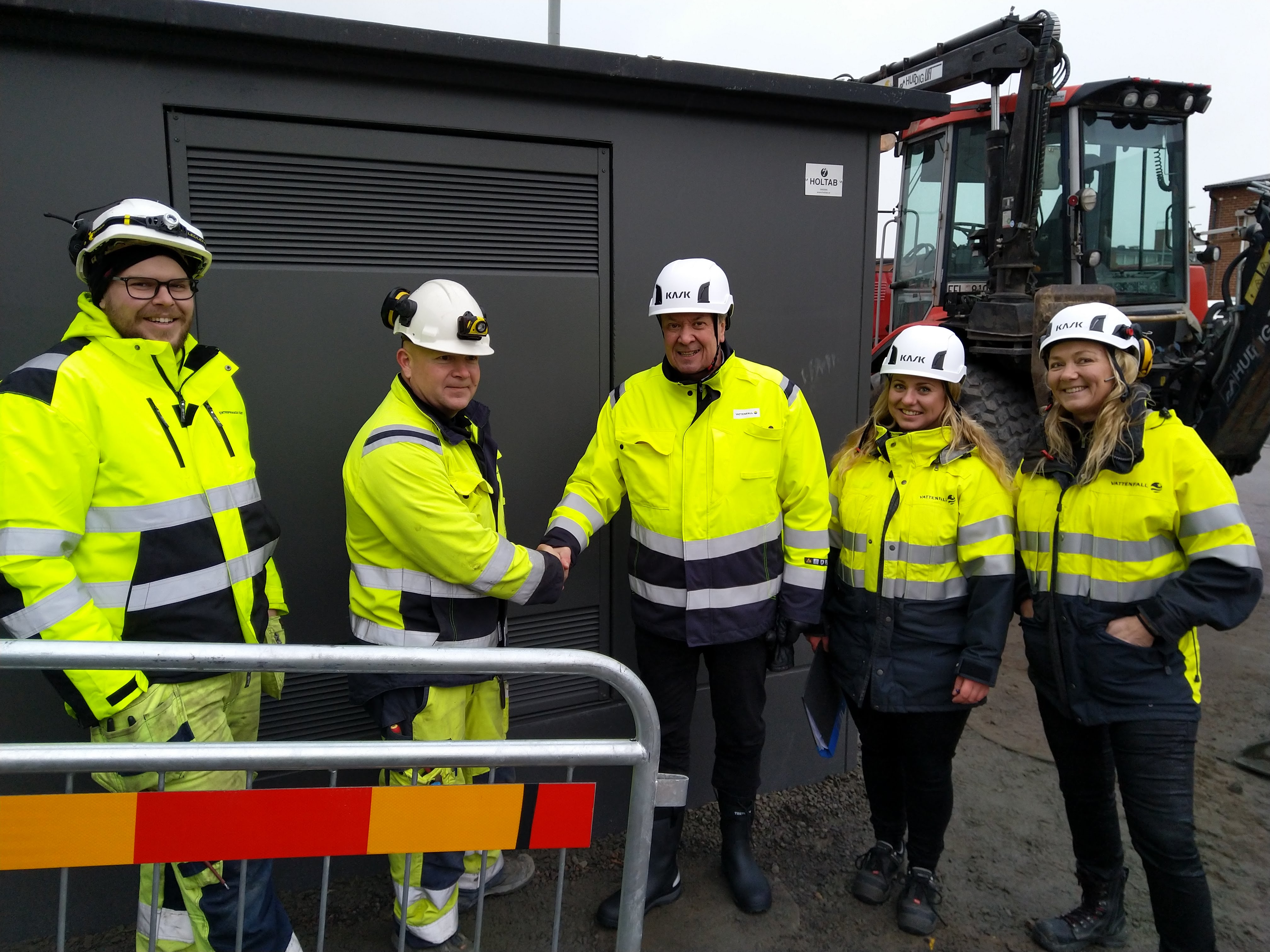 2
Ta hem appen första gången
Google Play
App Store
För att ladda ned appen IA:  
Google Play (android) eller 
AppStore (iPhone) 
Skriv in AFA försäkring i sökfältet.
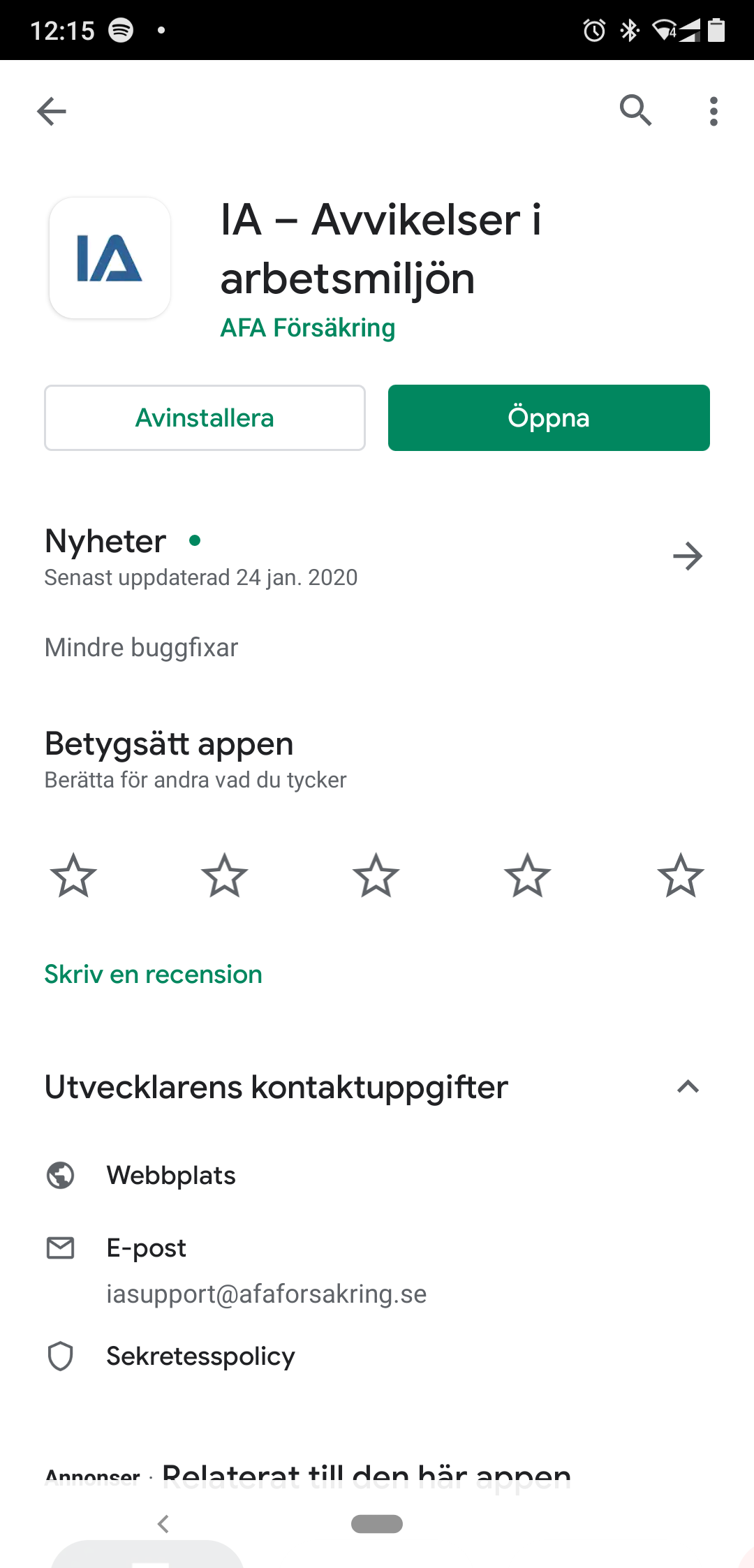 3
[Speaker Notes: För att ladda ned appen IA:  
Google Play (android) eller 
App Store (iPhone) 
Skriv in AFA försäkring i sökfältet.]
Inloggning
Android
IPhone
Inloggningsuppgifter
Användarnamn: AppkontoServices
Lösenord: Vattenfall2023
4
[Speaker Notes: Inloggningsuppgifter
Användarnamn: AppkontoServices
Lösenord: Vattenfall2018]
Inställningar
Android
IPhone
Följande är viktigt att det är rätt ifyllt:
För och efternamn + anställningsenhet/uppdragsenhet.
E-mail: Företags mail
Anställningsenhet: Den enhet som du är anställd åt eller där du har ditt avtal.
Anställningsform: Här finns 7 val 
Anställd
Entreprenör
Inhyrd personal
Konsult
Praktikant
Sidoentreprenör
Underentreprenör
GS-L
GS-L
22/05/2023
5
[Speaker Notes: Det är av stor vikt att din anställningsenhet skall finnas på två ställen!Att på för och efternamns raden hjälper systemet att hitta rätt

UE Använder samma inloggningsuppgifter.
Skillnaden är att välja Underentrepenör istället för anställd.]
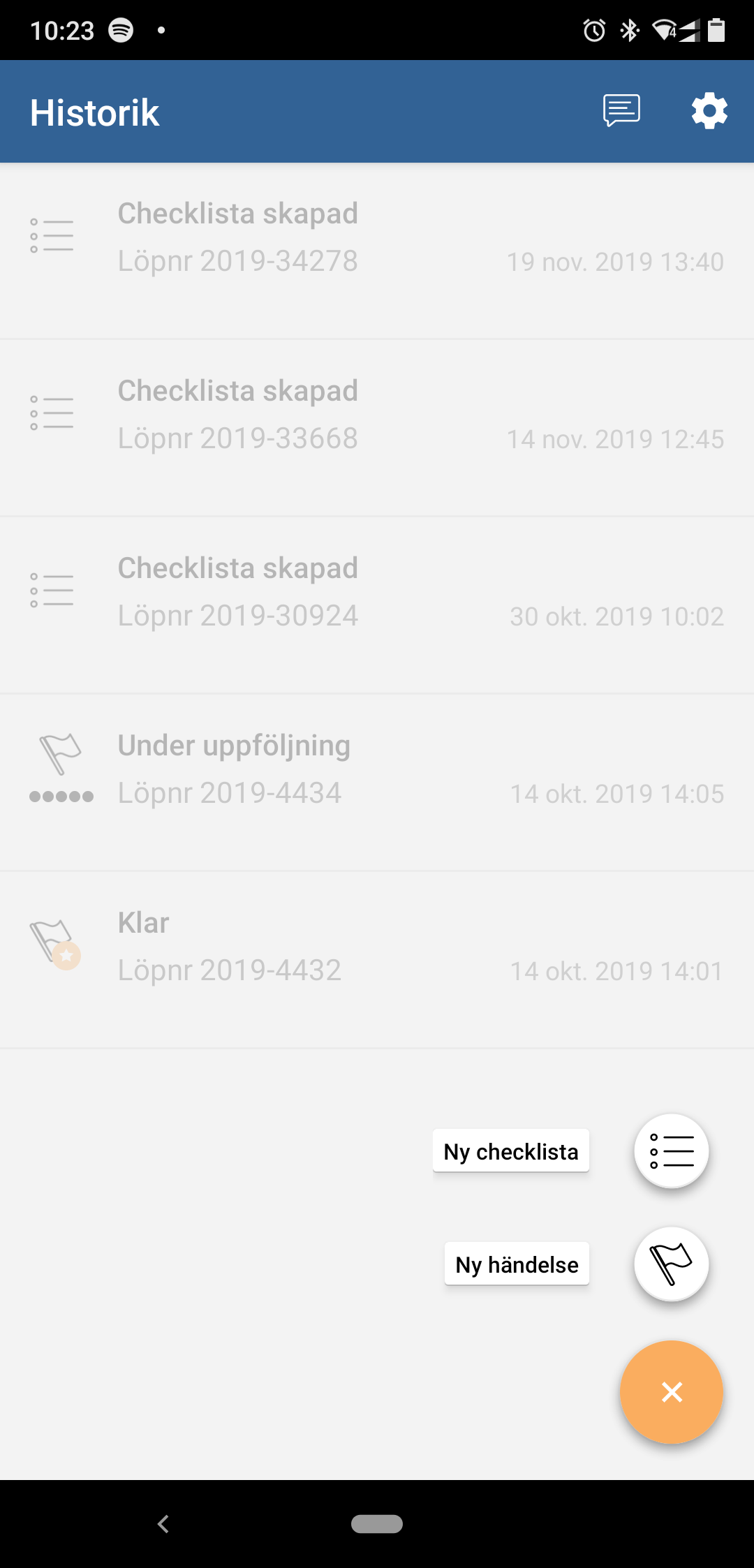 Välj ny händelse
6
[Speaker Notes: Välj Händelse]
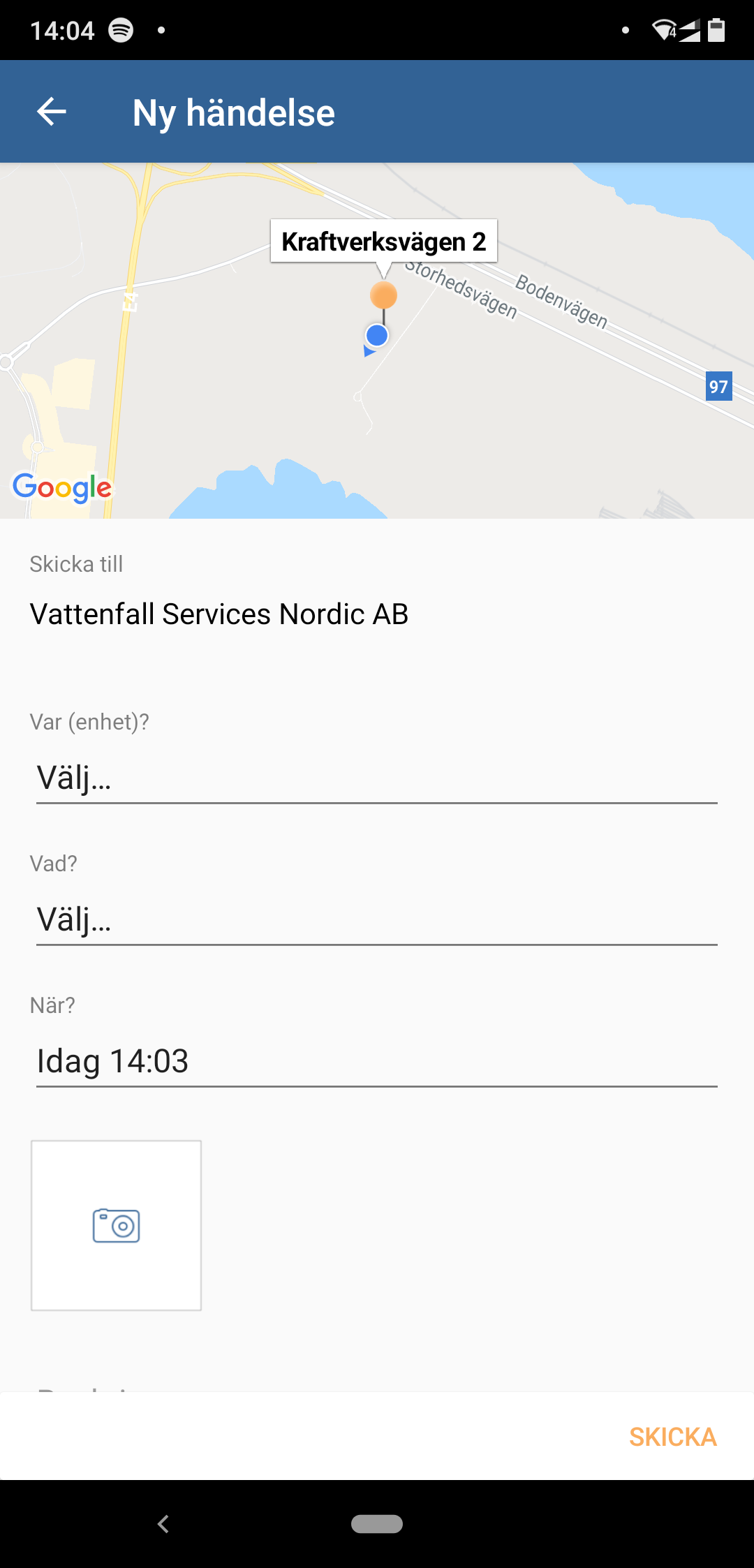 Välj var…..Kund/avtalNi som är på projekt och som inte 
kopplat mot kundspecifikt projekt, 
bör då välja "Internt VSN." Ni ska specificera detta lite på 
raden för "beskriv” som kommer lite 
längre ned i listan.

Här ska du INTE välja din anställningsenhet
7
Services Nordic Säkerhetsdagar 2020, C2 – Internal
[Speaker Notes: Var noga med att välja rätt kund/avtal…..
Här kan du INTE välja din egna avdelning.
Ni som är på projekt och som inte jobbar mot kundspecifikt projekt, bör då välja VS annan händelseplats. Ni bör specificera detta lite på raden för "beskriv"]
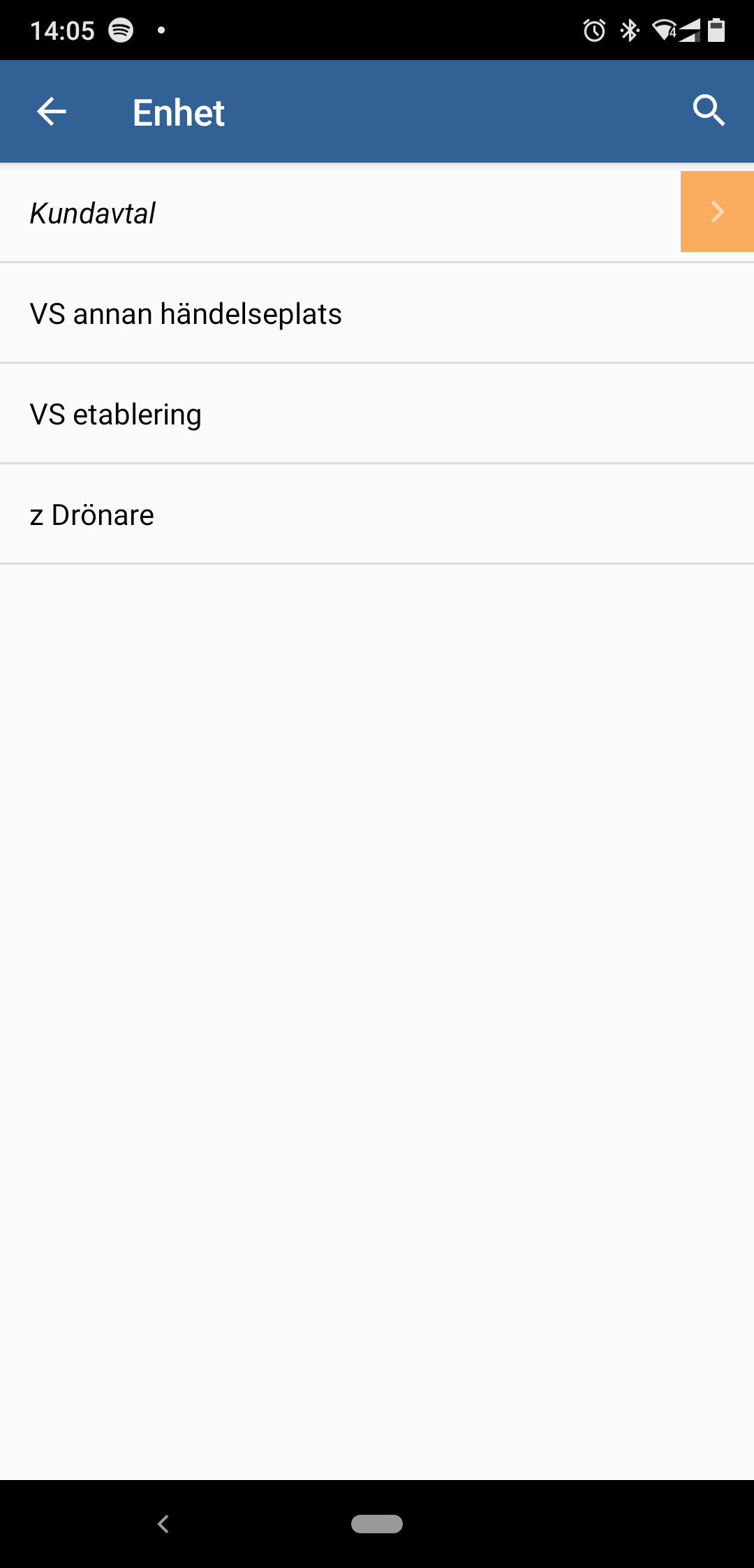 Tänk vilken anläggning du jobbar på
eller vilket avtal du jobbar med!
8
Services Nordic Säkerhetsdagar 2020, C2 – Internal
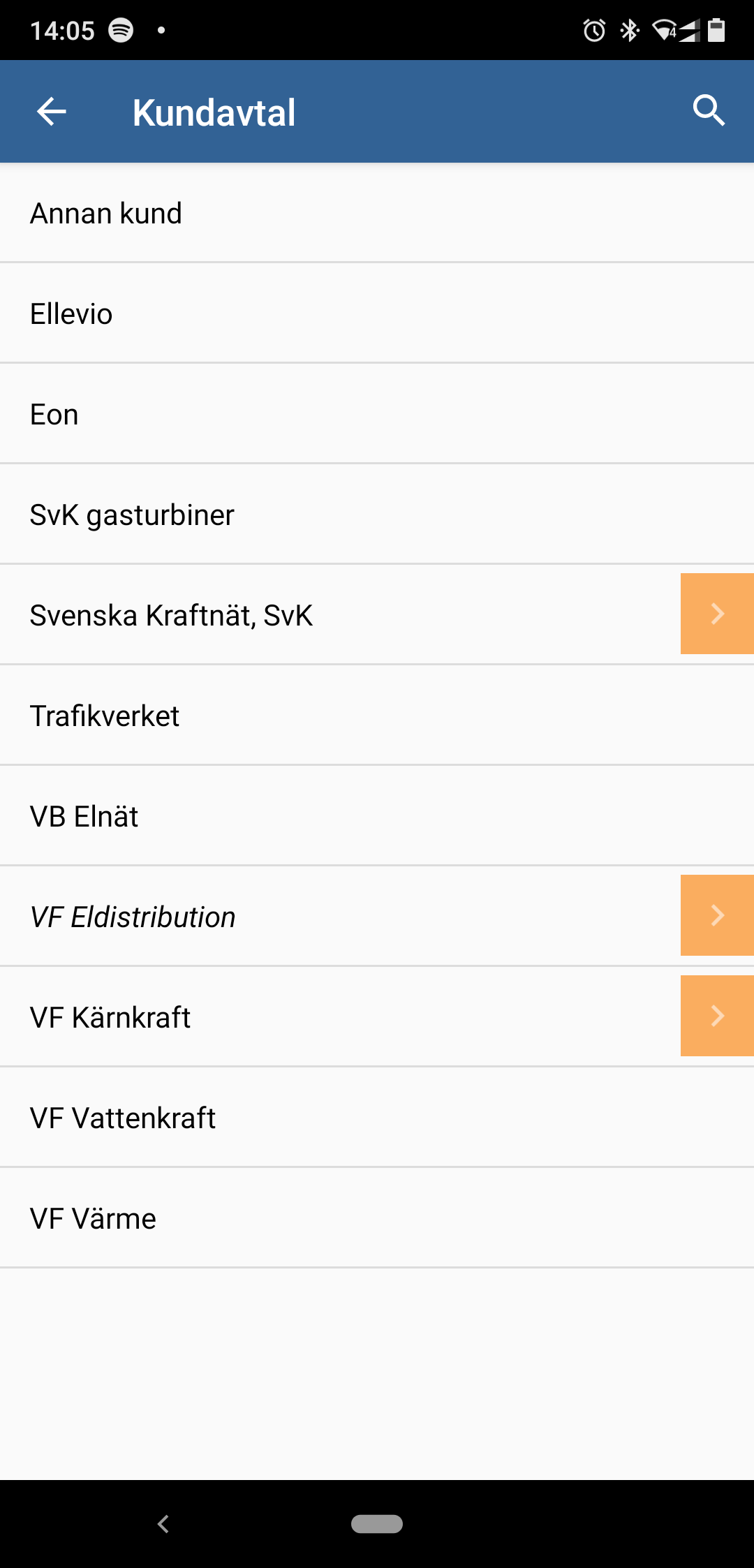 Kund
T.ex. VF Eldistribution
9
Services Nordic Säkerhetsdagar 2020, C2 – Internal
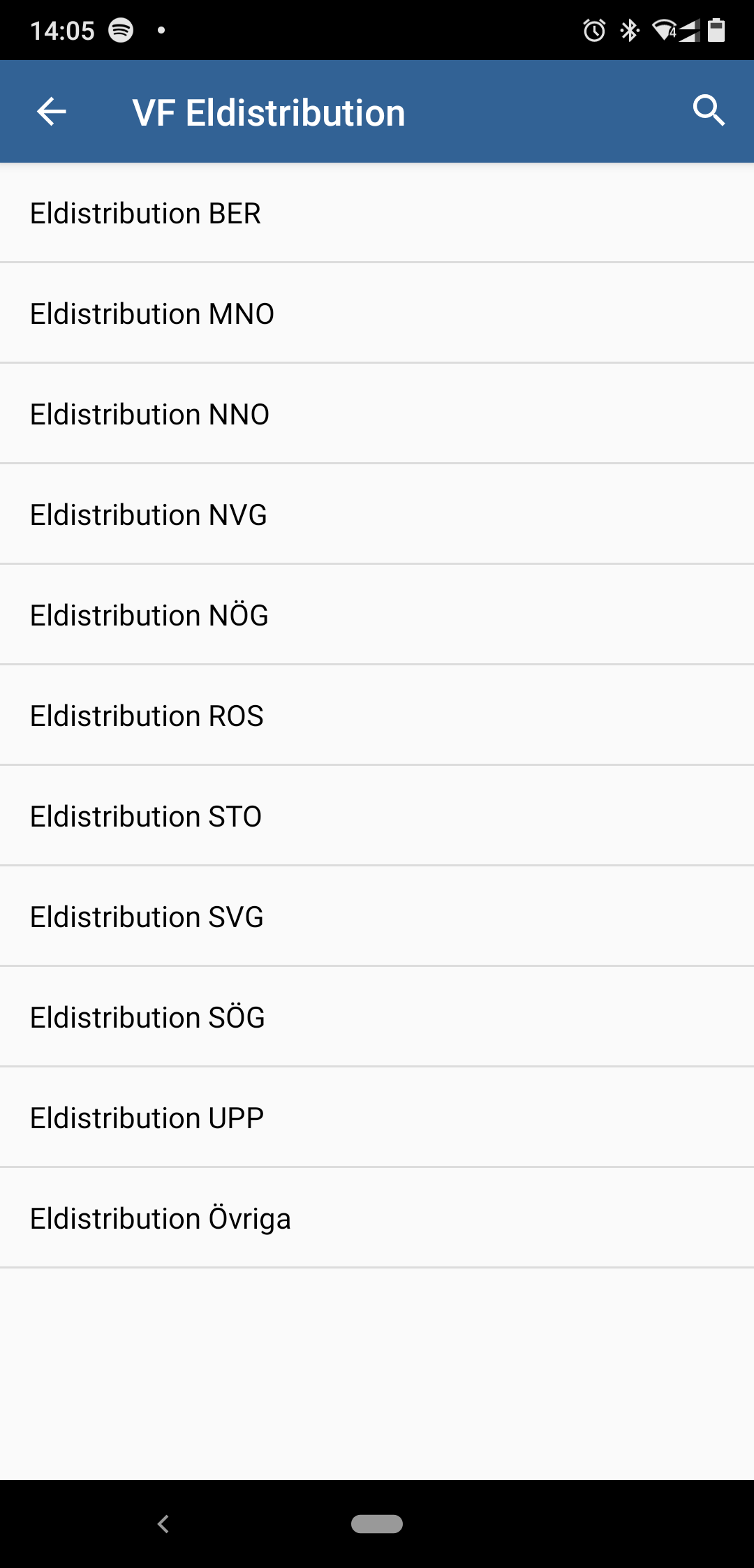 Välj avtalsområde.
T.ex i detta fall Eldist NNO
10
Services Nordic Säkerhetsdagar 2020, C2 – Internal
[Speaker Notes: I detta fall så väljer vi Eldistribution NNO]
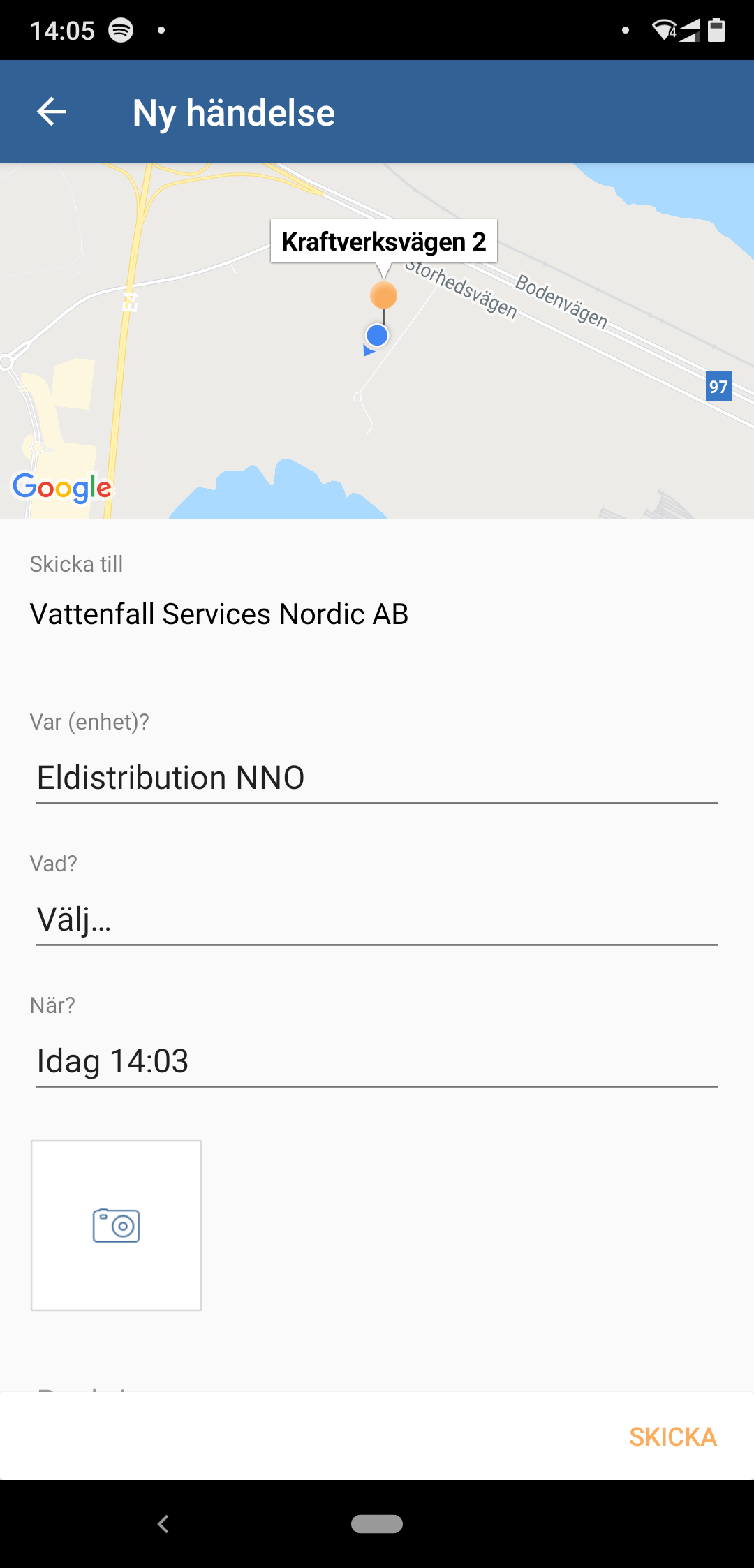 Välj typ av händelse
11
Services Nordic Säkerhetsdagar 2020, C2 – Internal
[Speaker Notes: I nästa fält ska vi välja VAD har hänt.]
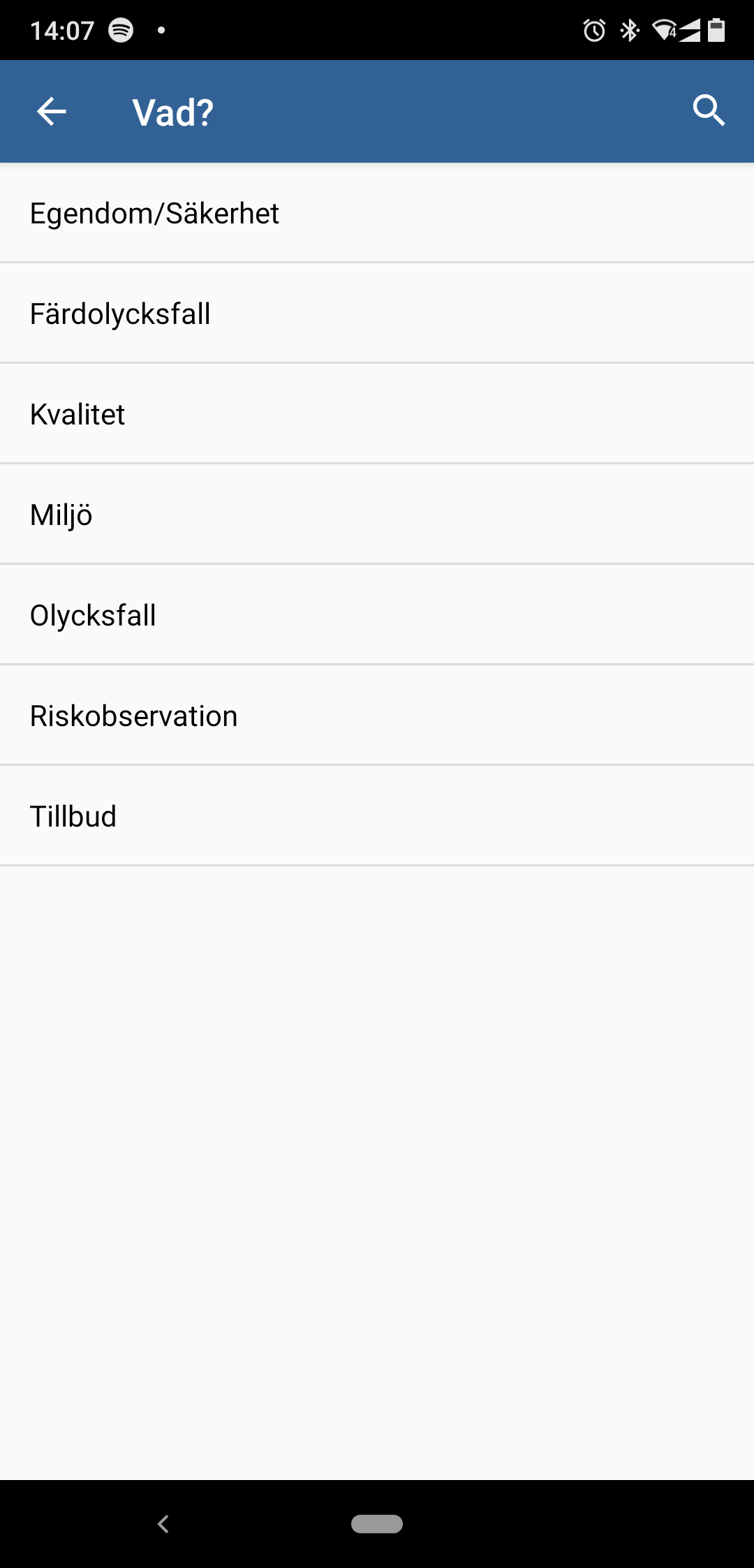 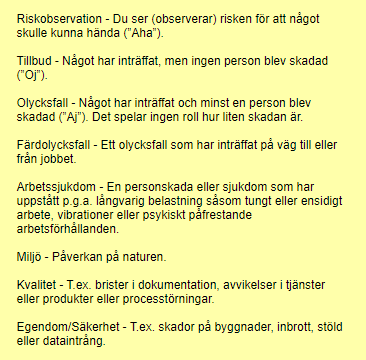 T.ex. i detta fall väljer vi Riskobservation
12
Services Nordic Säkerhetsdagar 2020, C2 – Internal
[Speaker Notes: Just i detta exempel har man valt  riskobservation.
Här bör man tänka följande:

”Aha” Du ser (observerar) risken för att något skulle kunna hända = Riskobservation
”Oj” Något har inträffat, men ingen person kom till skada. = Tillbud

”Aj” Något har inträffat och minst en person blev skadad. Spelar ingen roll hur liten skadan är. = Olycksfall

En olycka som har inträffat på väg till eller från jobbet. = Färdolycksfall 

En personskada eller sjukdom som har uppstått p.g.a. långvarig belastning såsom tung eller ensidigt arbete, vibrationer, eller psykiskt påfrestande arbetsförhållanden. = Arbetsjukdom

Påverkan på naturen. P.g.a av utsläpp av så väl som T.ex. vätskor eller gas = Miljö

Brister av dokumentation, avvikelser i tjänster eller produkter eller processtörningar. = Kvallitet

Skador på byggnader, inbrott, stöld eller dataintrång = Egendom/Säkerhet]
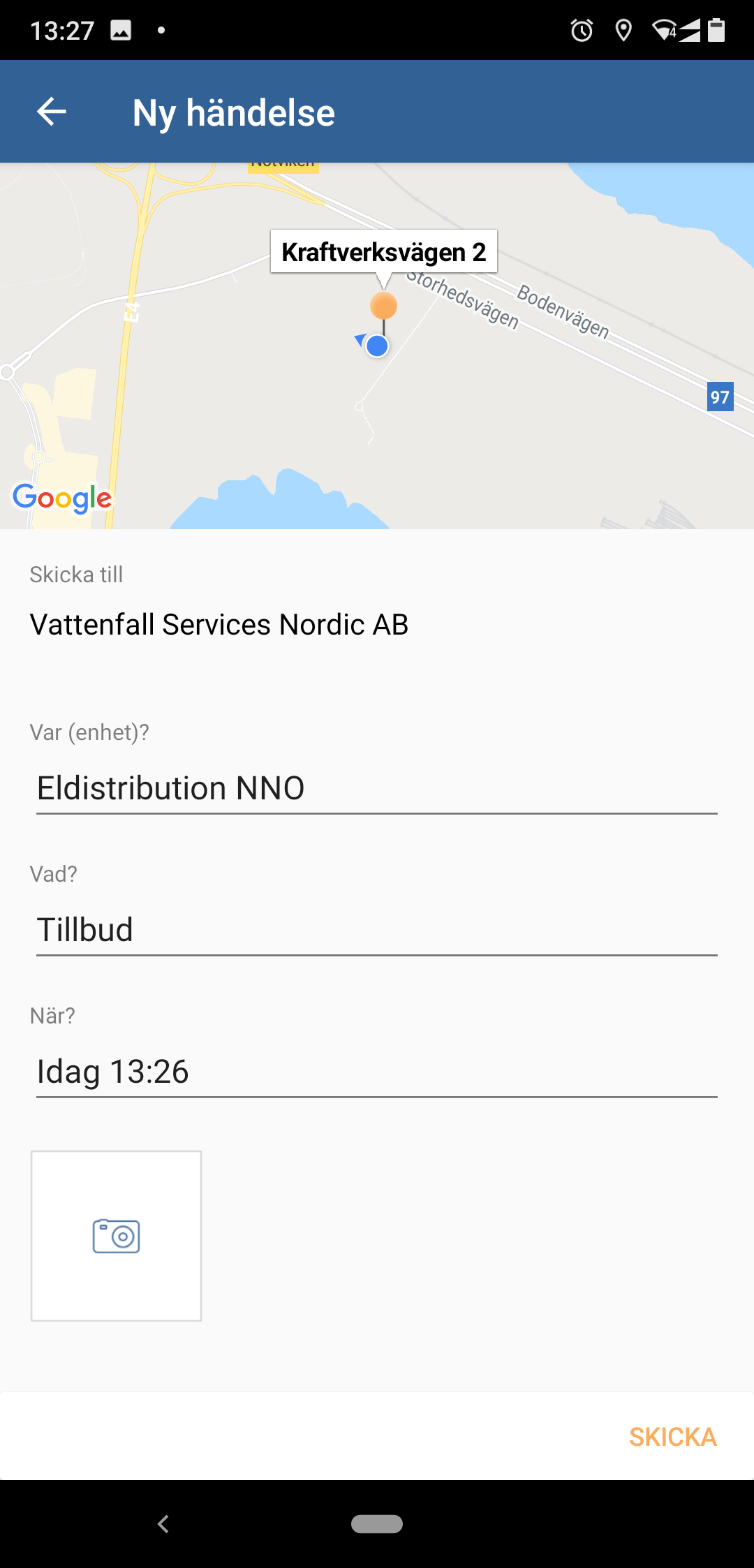 Riskobservation
Idag 14:03
Idag 14:03
13
Services Nordic Säkerhetsdagar 2020, C2 – Internal
[Speaker Notes: När vi sedan]
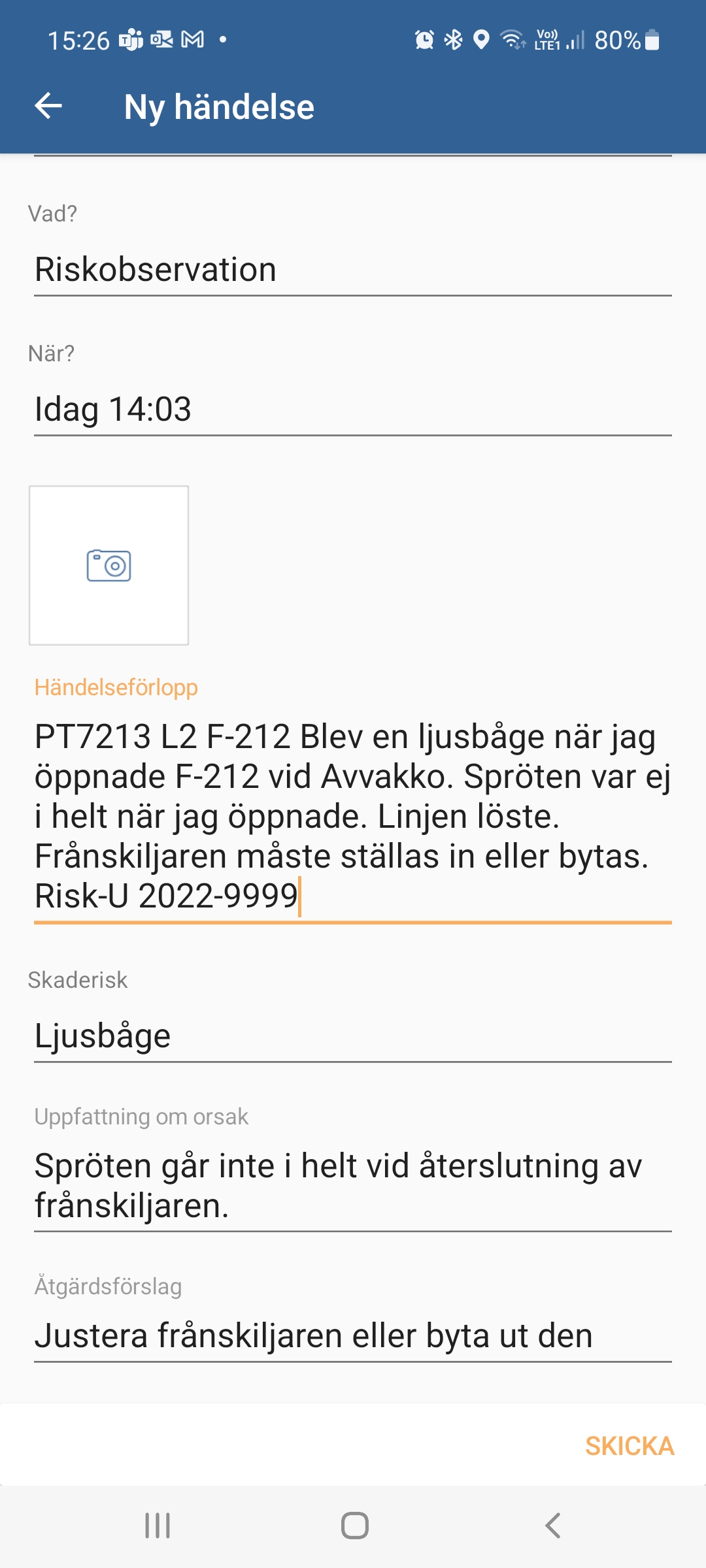 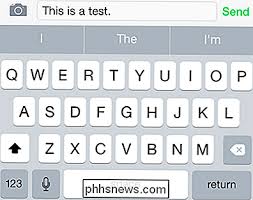 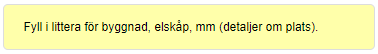 Littera samt löpnr Risk-U/personlig checklistavid allvarliga tillbud & olycksfall.
T.ex. Annläggningsnummer, 
(KSxxxx eller NSxxxxx), maskinnummer, mm.
Välj…
Möjligheten att prata in text finns om man använder telefonens mikrofon/diktafon. 
Man kan få redigera till en början innan  telefonen lär sig ”språket”
14
Services Nordic Säkerhetsdagar 2020, C2 – Internal
[Speaker Notes: Händelseförlopp.
Som i detta exempel.
Littera: PT7213 L2 F-212. Händelseförlopp: Vart en ljusbåge när jag öppnade F-212 vid Avakko. Spröten var ej i helt när jag öppnade. Linjen löste.]
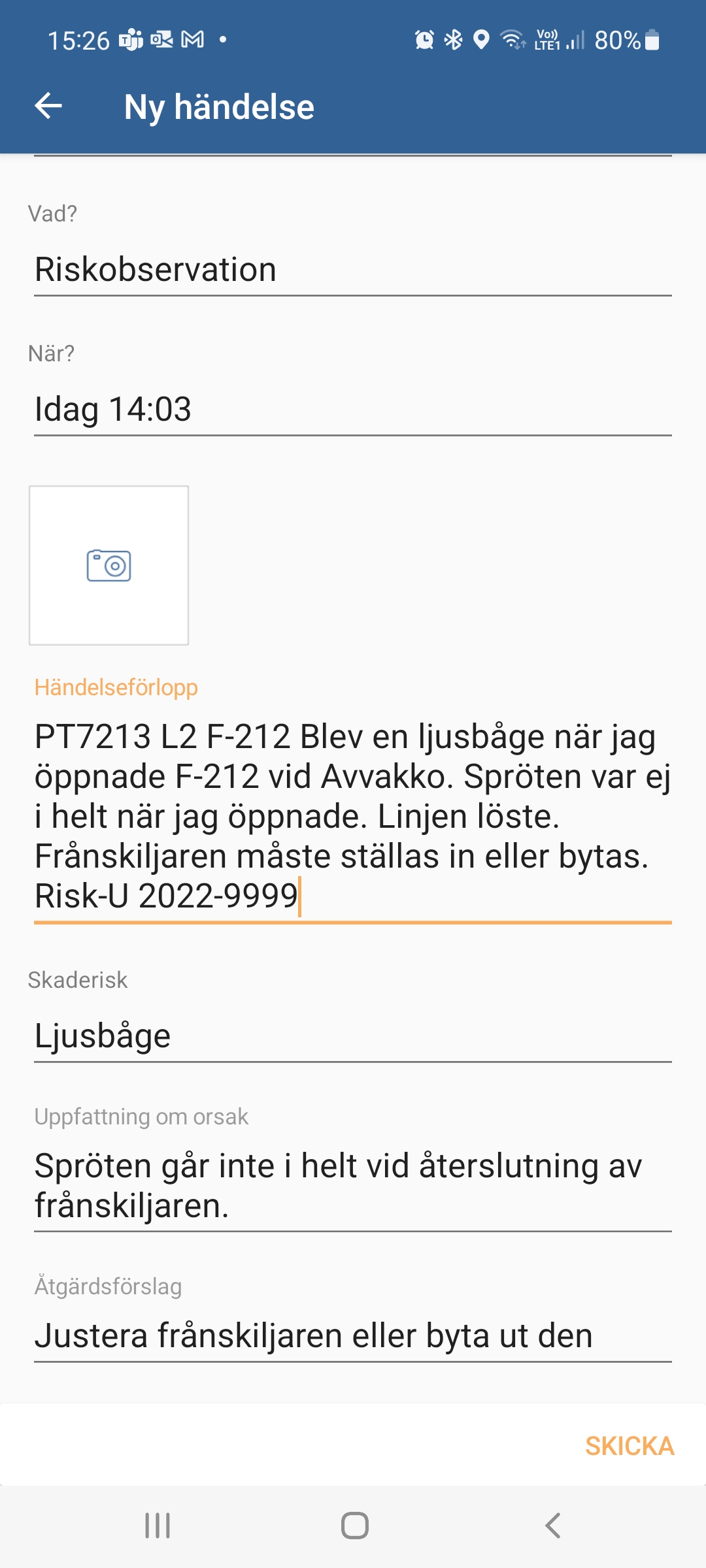 Idag 14:03
Välj…
15
Services Nordic Säkerhetsdagar 2020, C2 – Internal
[Speaker Notes: Vi har nu skrivit in händelseförloppet och utifrån det vi har valt på VAD? Riskobservation och skrivit i Händelseförlopp ska vi välja skaderisk.]
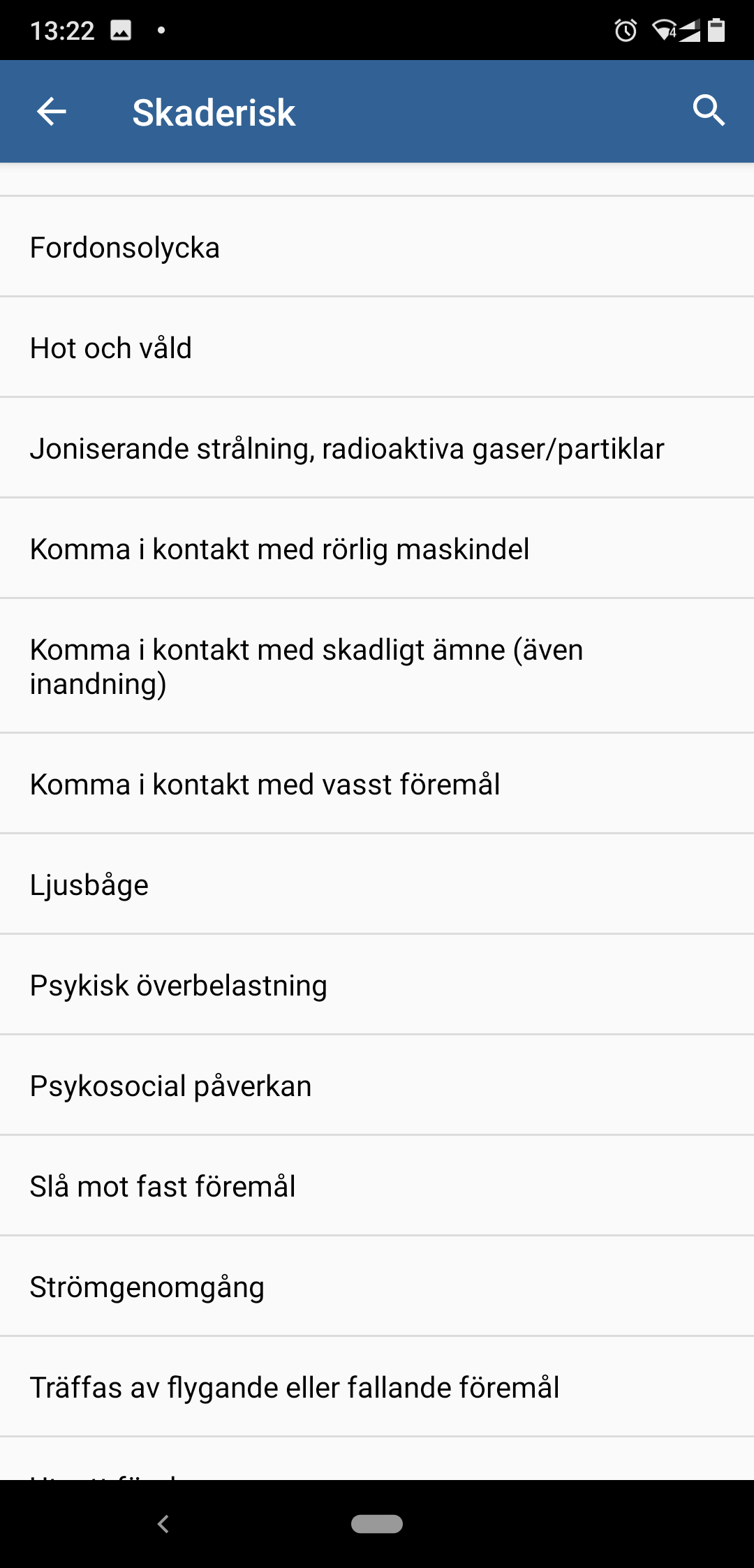 Här väljer vi det som bäst stämmer 
överens med det vi har beskrivit i händelseförlopp. I detta fall Ljusbåge.
16
Services Nordic Säkerhetsdagar 2020, C2 – Internal
[Speaker Notes: Som beskrivningen visar tidigare så 
blev det en ljusbåge! 
Så vi väljer Ljusbåge.]
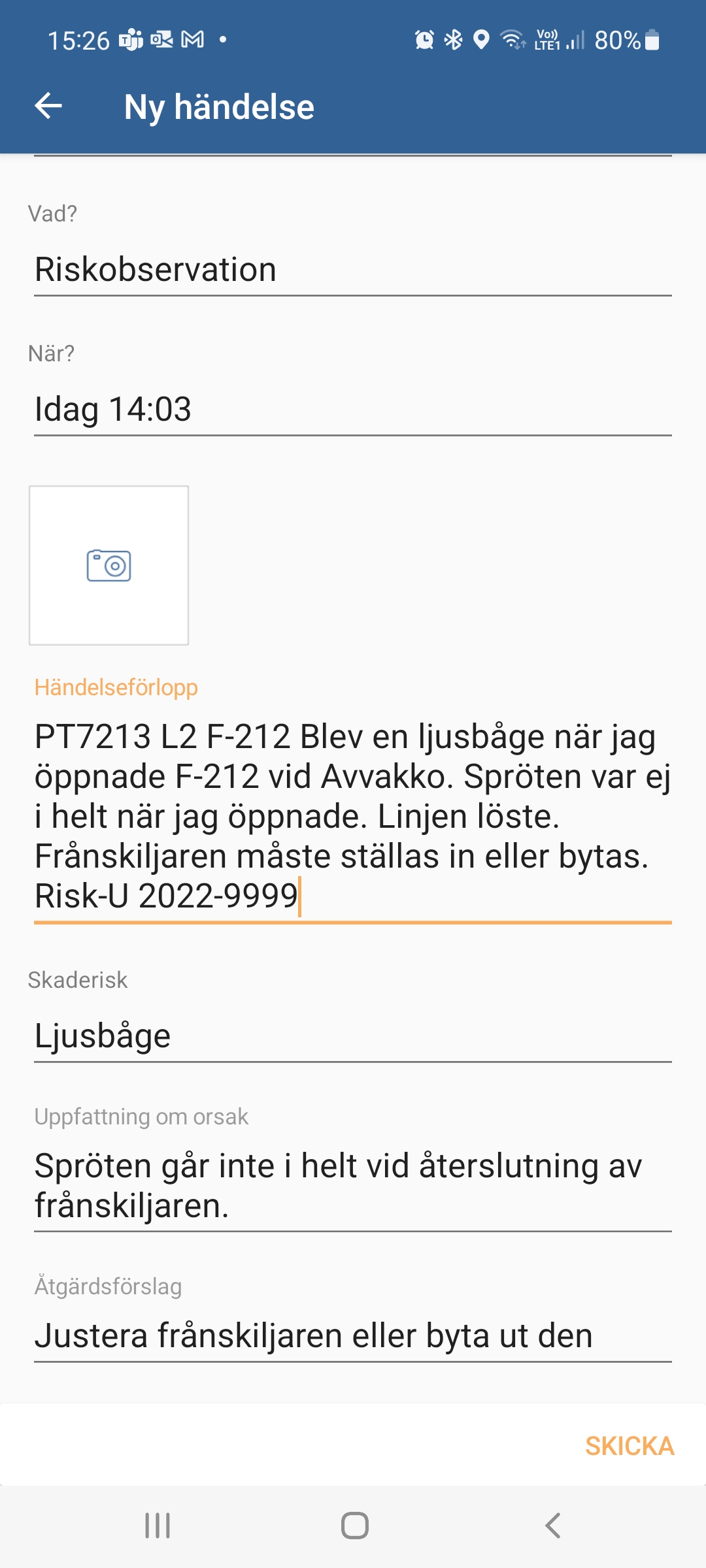 Uppfattning om orsak skrivs här
17
Services Nordic Säkerhetsdagar 2020, C2 – Internal
[Speaker Notes: Här är det viktigt att vi fyller i en uppfattning till orsak. Du kanske inte kan avgöra hela orsaken men delar av orsaken är bättre än inget.

Spröten går inte i helt vid slutning av frånskiljaren.]
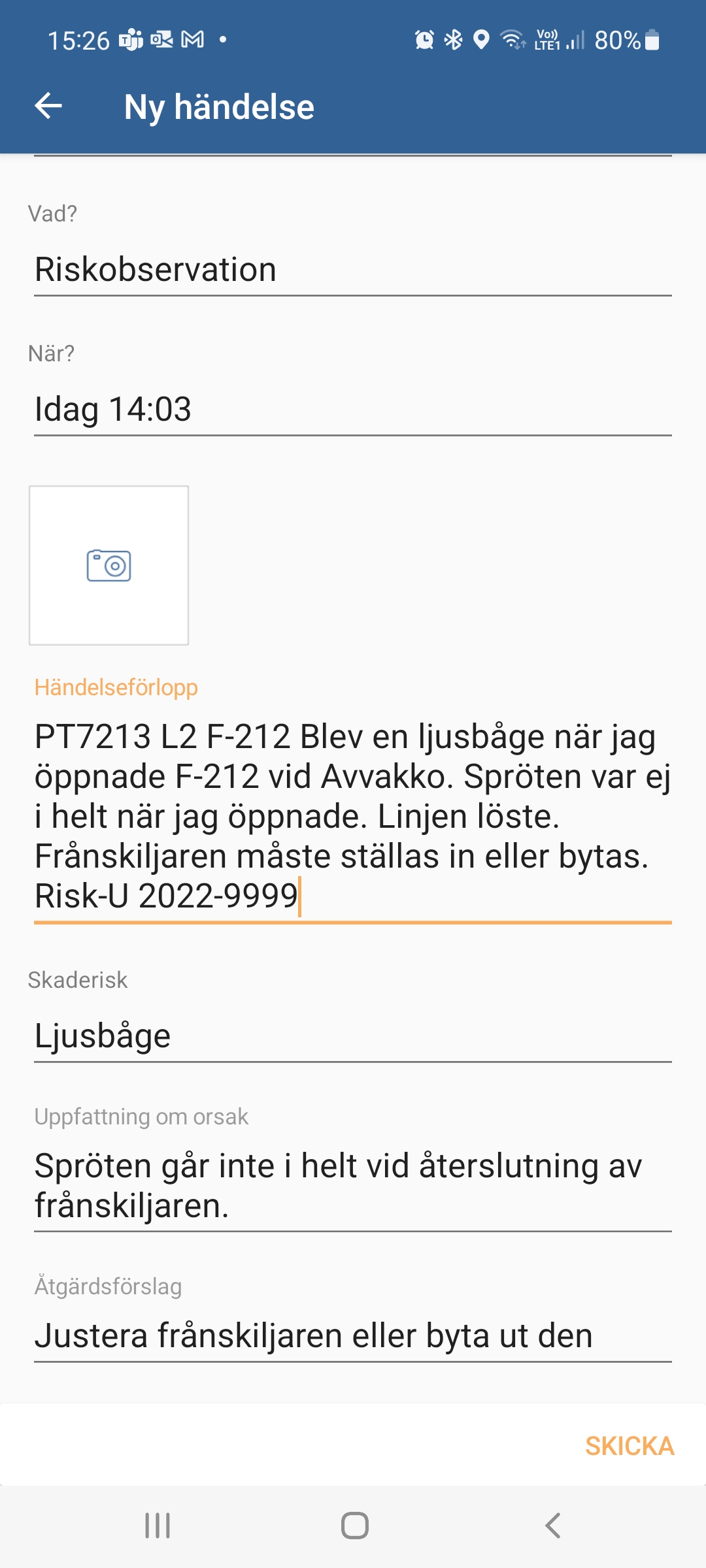 Förslag till åtgärd skrivs här.
18
Services Nordic Säkerhetsdagar 2020, C2 – Internal
[Speaker Notes: Du kanske har en bra lösning på problemet. För du som tekniker och är ute i fält har många gånger bättre kunskap om hur man kan åtgärda problemet. 

Justera frånskiljaren eller byt ut den.]
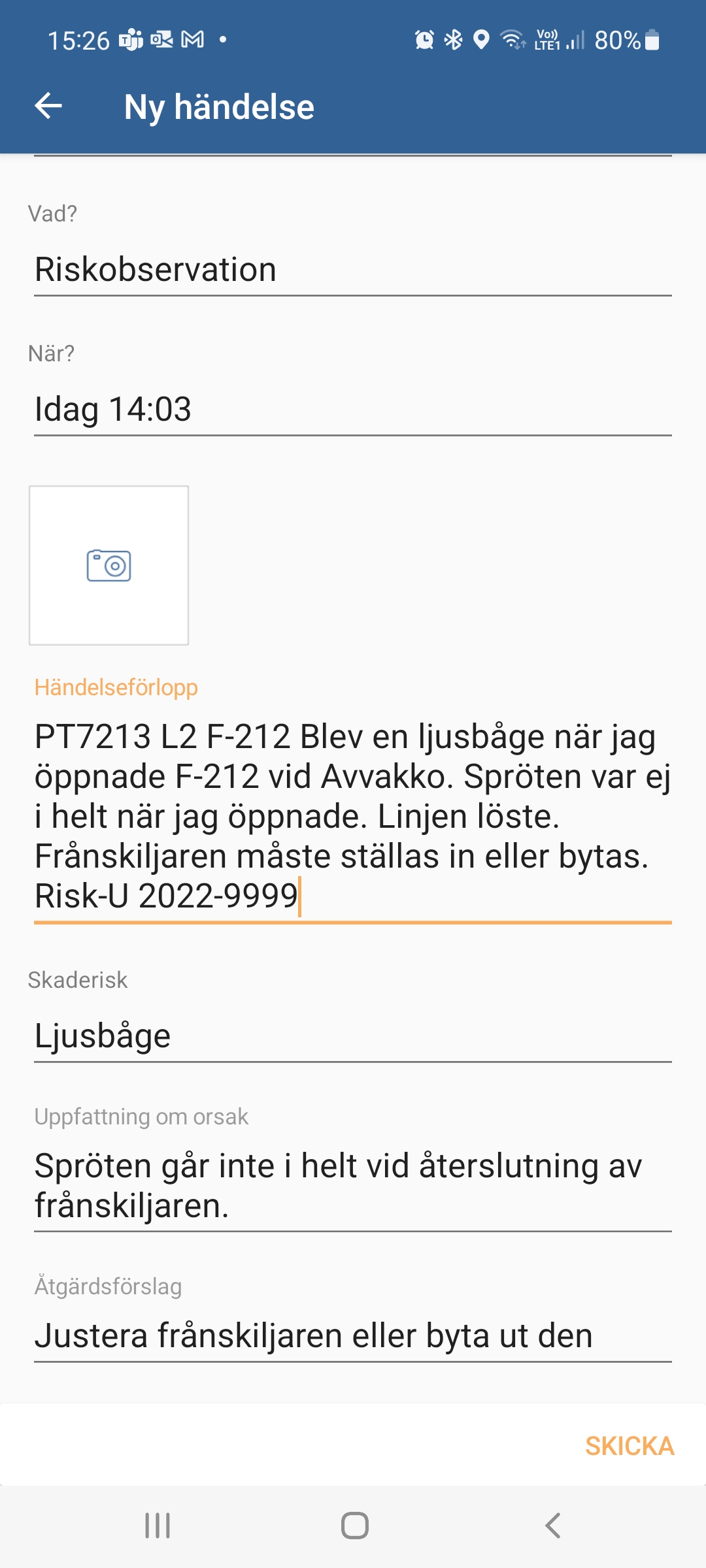 Var!
Summering
Vad!
Viktigt vid Rapportering
VAR Se till att rätt kund är ifyllt
VAD Rätt typ av händelse (Aha, Oj,       	Aj mm)
Littera skrivs in i händelseförlopp. 
      	T.ex. Annläggningsnummer, 
      	(KSxxxx eller NSxxxxx), Maskin 	nummer med mera. Avsluta med 	löpnummer från Risk-U/Personligt 	checklista vid allvarliga tillbud eller 	Olycka.
Orsak samt Åtgärd skall alltid fyllas i.
Littera och händelse!
Avslut löpnr Risk-U
Skaderisk!
Uppfattning om orsak!
Förslag till åtgärd!
Glöm inte att skicka
19
Services Nordic Säkerhetsdagar 2020, C2 – Internal
[Speaker Notes: Summering

VAR Se till att rätt kund är ifyllt
VAD Rätt typ av händelse (Aha, Oj, Aj mm)
Littera skrivs in i händelseförlopp. 
      T.ex. Annläggningsnummer, 
      (KSxxxx eller NSxxxxx), eller Maskin nummer mm.
Orsak samt Åtgärd skall alltid fyllas i.

Så då har vi fyllt i den och nu är det bara att skicka iväg den]
Har du frågor eller vill veta mer kring “Händelserapportering”
KontaktaChrister Espling  073-803 94 81  christer1.espling@vattenfall.com
eller någon annan inom HSSEQ Services Nordic